Marketing Techniques for the Hospitality Industry

Hospitality Services
The action or business of promoting and selling products or services, including market research and advertising
[Speaker Notes: Marketing includes many activities such as a:
Marketing plan
Market research
Strategies
4 P’s of marketing]
The part of the business plan outlining the marketing strategy for a product or service
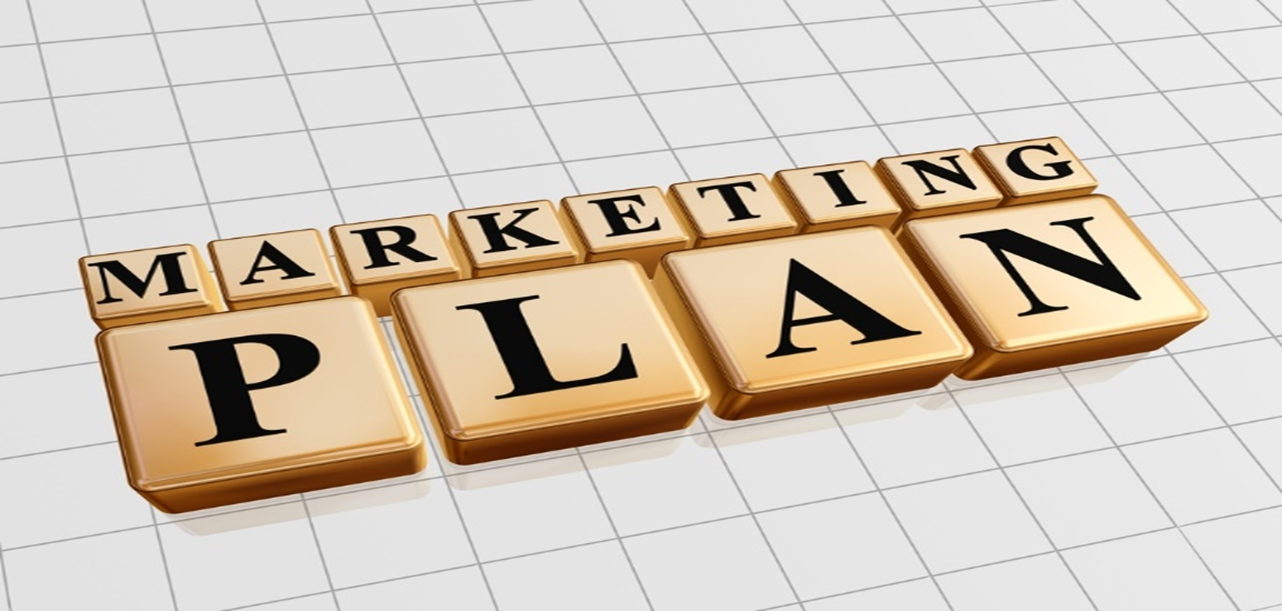 [Speaker Notes: The marketing plan is generally included as part of the overall business plan.]
Steps
Market Research
Set Goals and Objectives
Develop Strategies
Evaluate the Plan
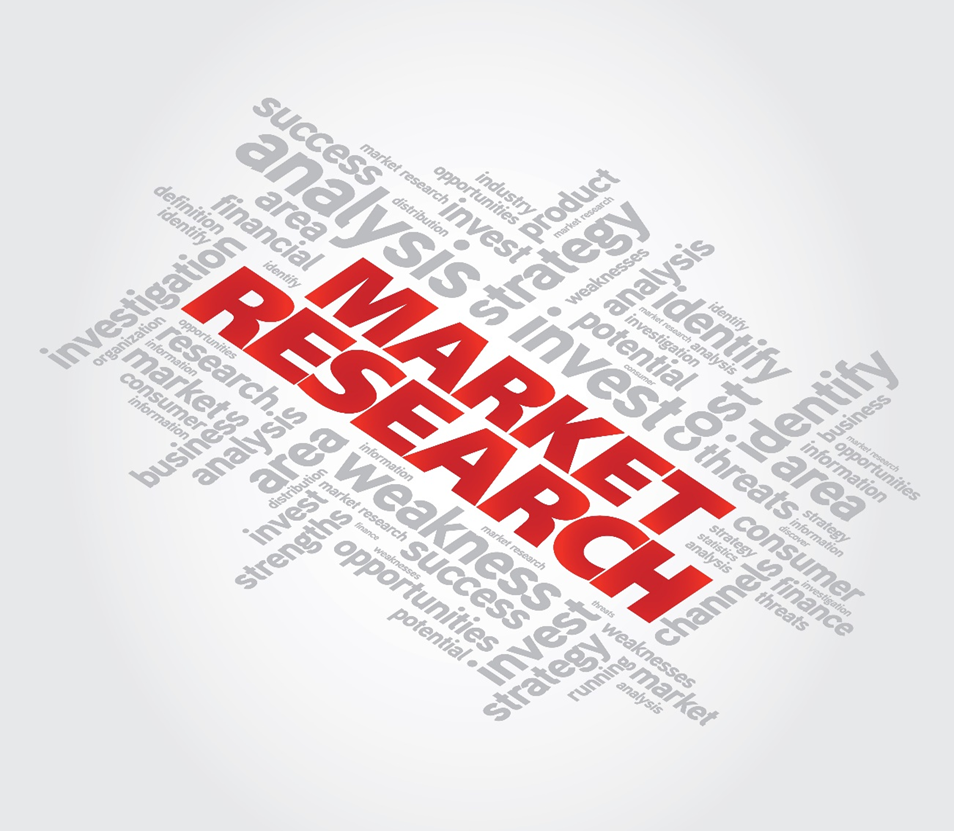 [Speaker Notes: A marketing plan is essential to promote your business and invite customers to buy your product.]
Market Research
Helps you to: 
Decide how to segment the market
Focus on a target market
Study the competition
Understand the market
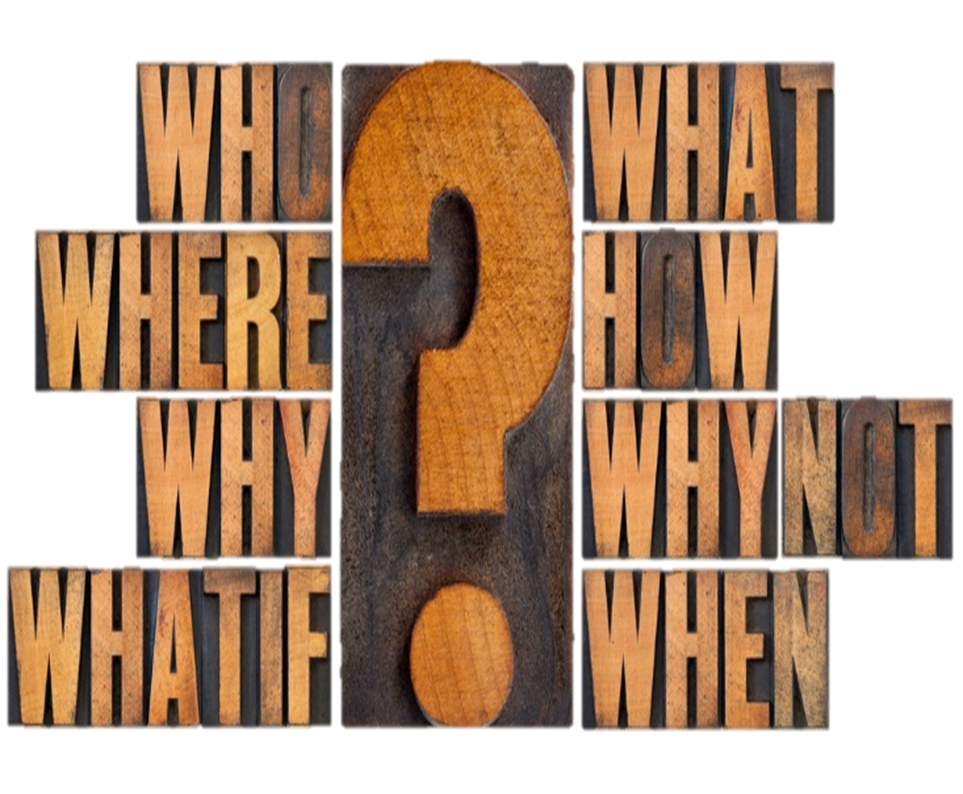 [Speaker Notes: Market research is the action or activity of gathering information about consumers’ needs and preferences.]
Goals and Objectives
Develop specific goals
For example:
Advertise on social media (goal)
Increase customers on weekdays (objective)
Set timelines
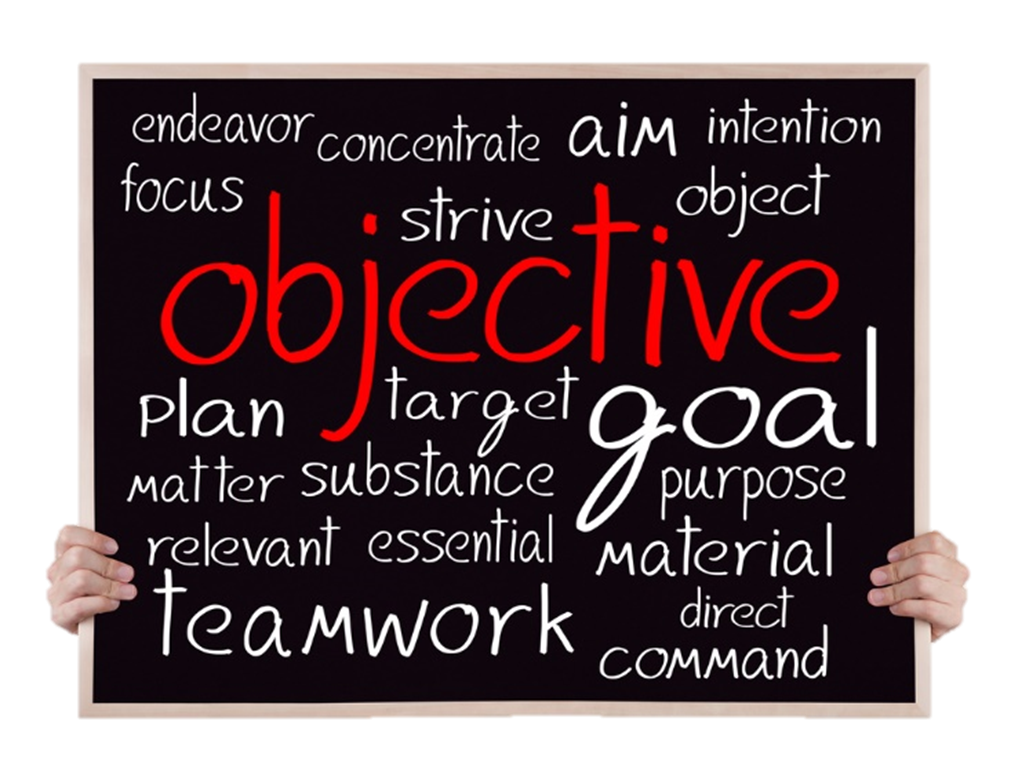 [Speaker Notes: The goals should be based on the business situation.]
Strategies
The heart of the marketing plan
Marketing budget is set
Plan is detailed
Staff is assigned
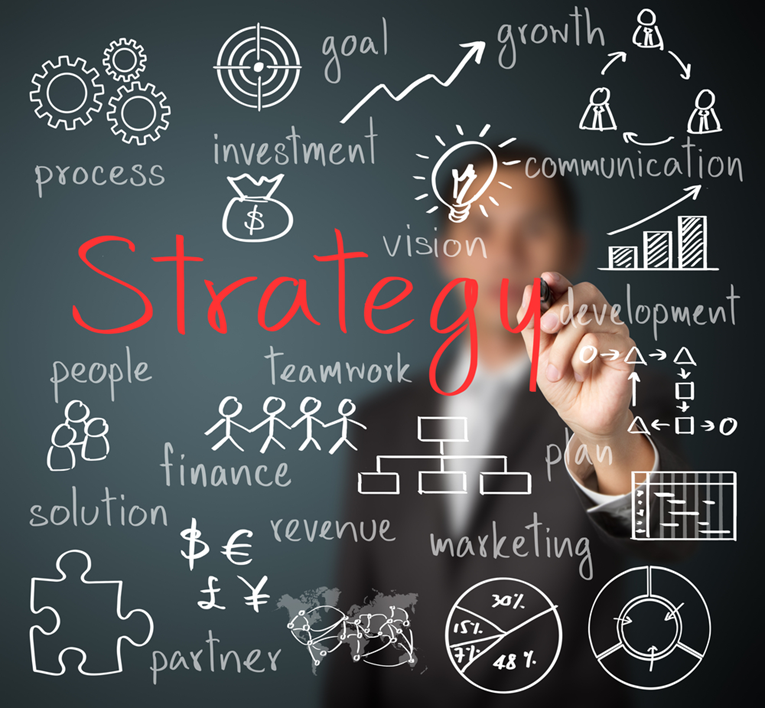 [Speaker Notes: Timelines are given for completion of the plan.]
Evaluate
Questions to consider:
Did the market plan work?
Do changes need to be made?
How can we improve?
What can be done better?
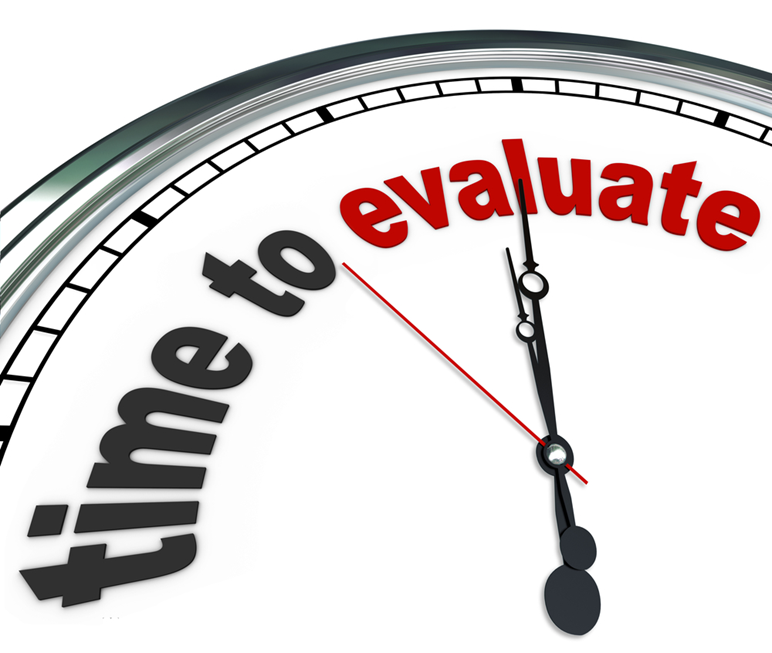 [Speaker Notes: All good marketing plans should be evaluated and questions answered.]
4 P’s of Marketing
Product
Place
Price
Promotion
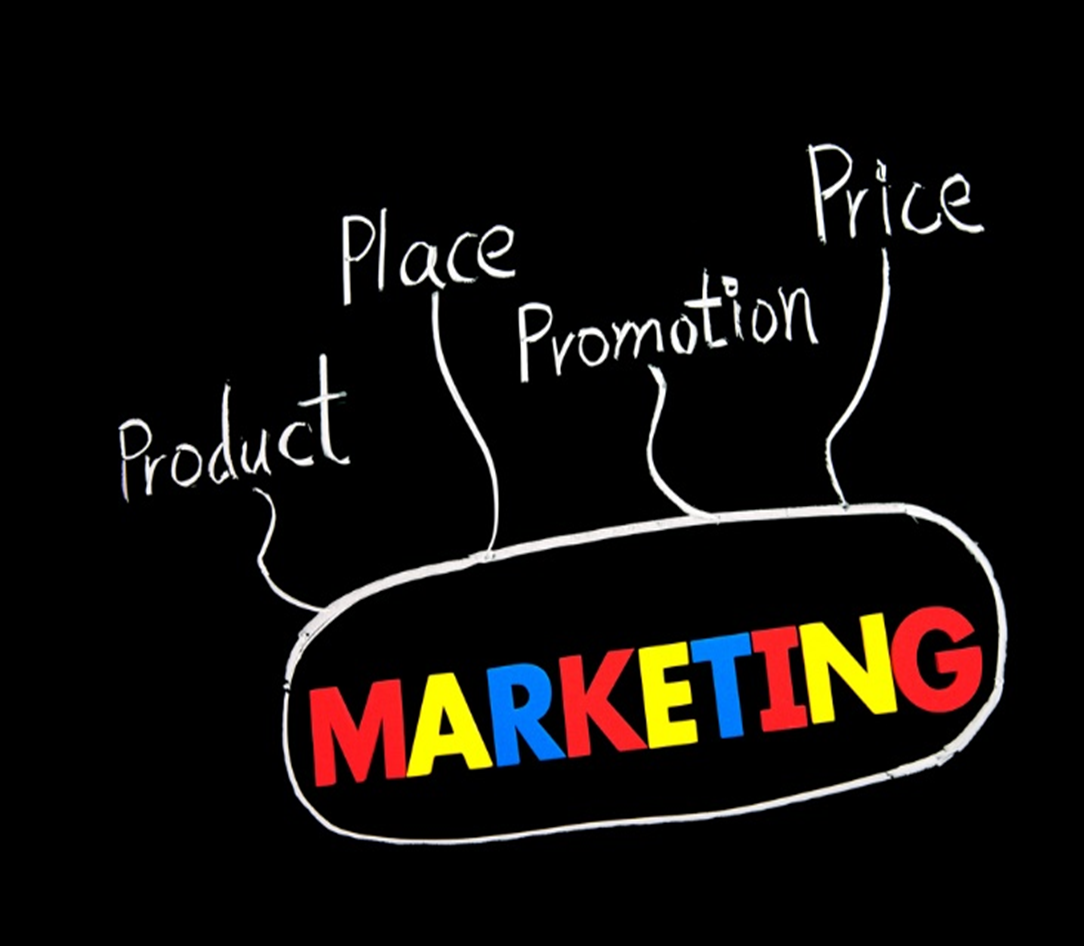 [Speaker Notes: Also called the marketing mix.]
Product
Includes all activities involved in development of product(s)
Keep target market in mind
Look for changes in wants and needs of target market
Make changes if necessary
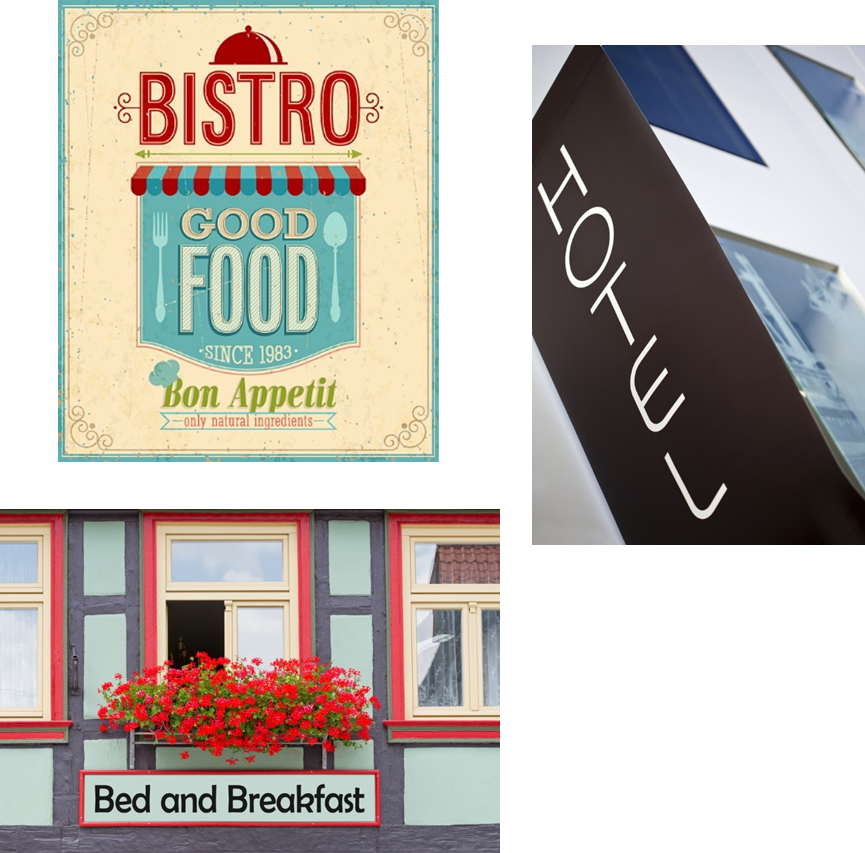 [Speaker Notes: This also includes developing the concept of the business.]
Place
Key factor in determining success of the business
Location, location, location!
Where is the right place?
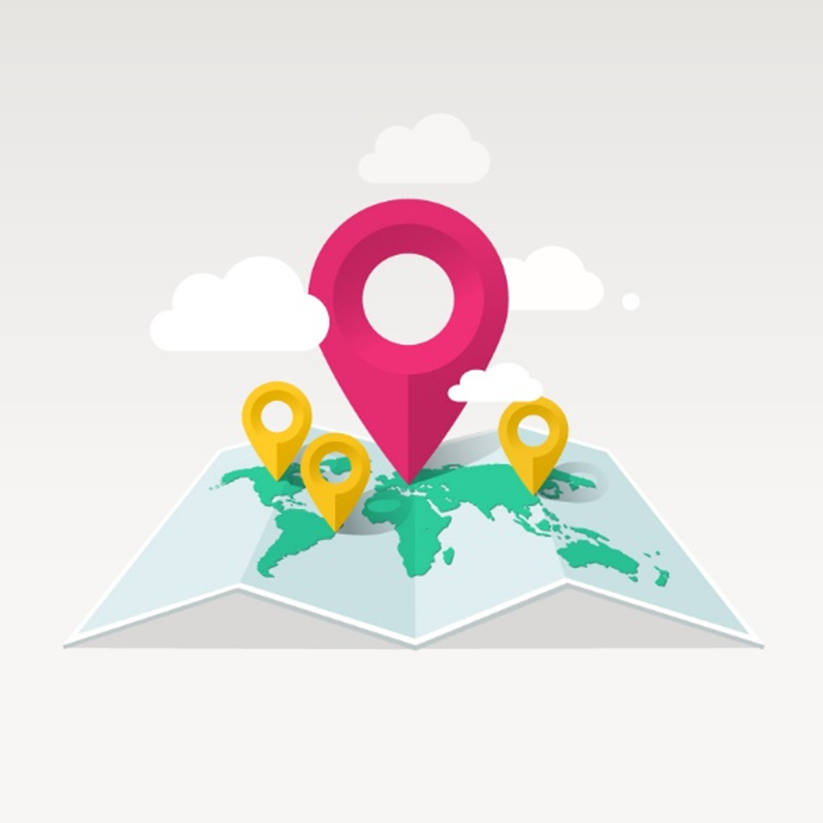 [Speaker Notes: The location is important in determining how successful your business will be.]
Price
Know cost and profit goals
Know what competitor’s charge
Set the exact price
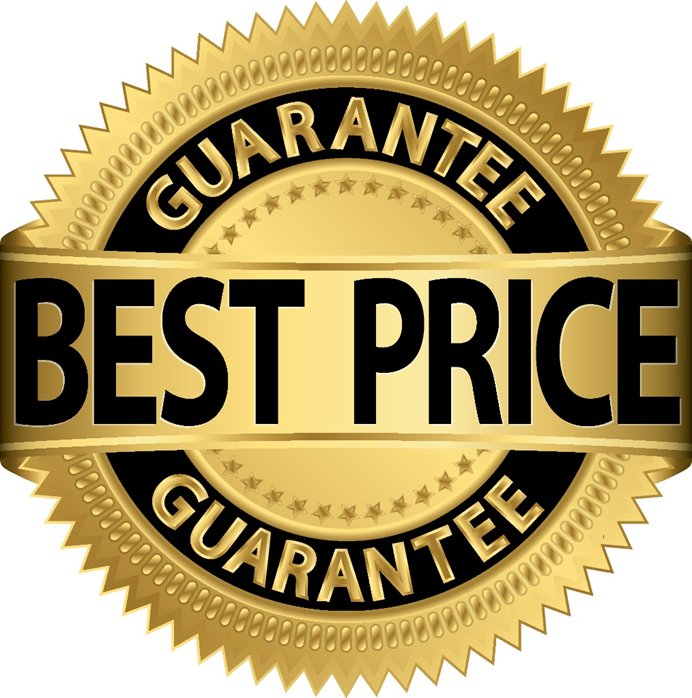 [Speaker Notes: Setting the right price can be a complex task and involves many factors.]
Promotion
Communication with customers
Advertising
Public relations
Sales
Sales promotion
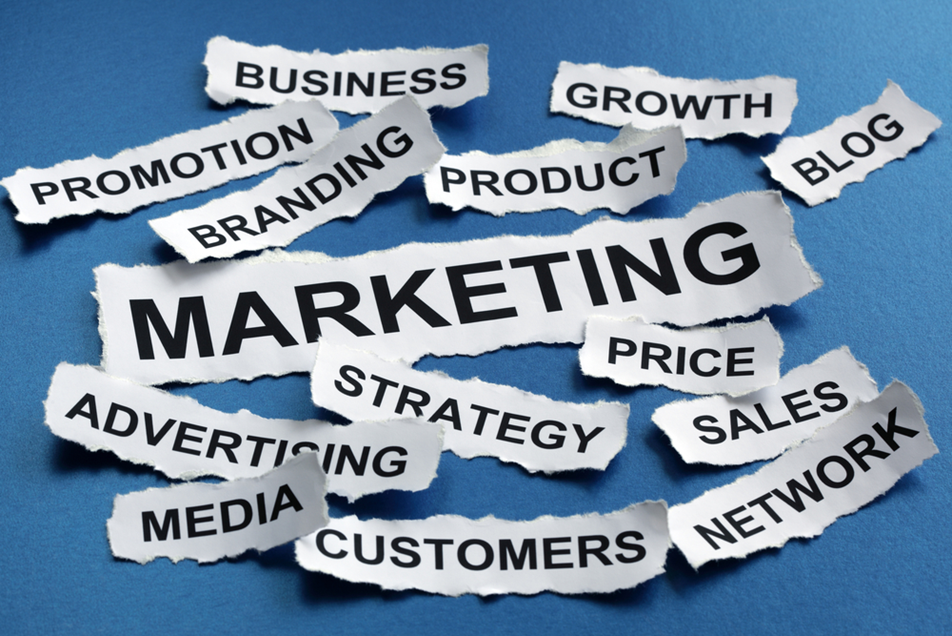 [Speaker Notes: Promotion is where you actually influence the customers to buy the product.]
Advertising
A nonpersonal communication
Broadcast to a large number of people
Sometimes referred to as an ad
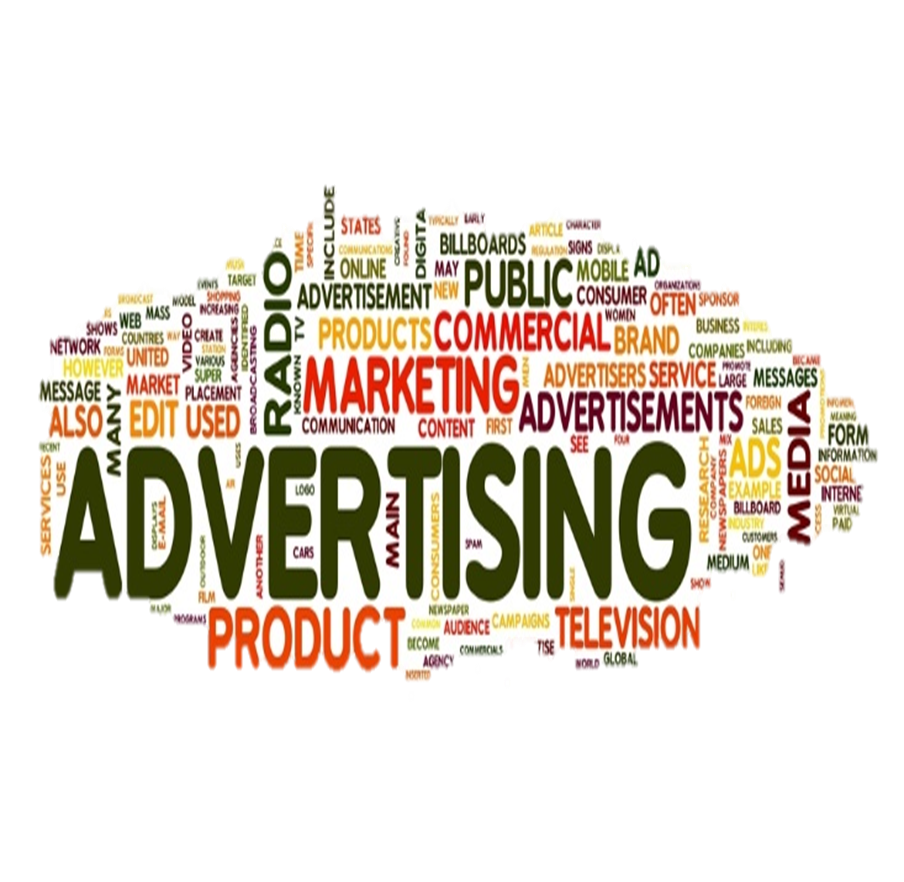 [Speaker Notes: Advertising is a paid form of promotion that persuades and informs the public about what a business has to offer.]
[Speaker Notes: Some advertisements include:
Billboards - large outdoor boards for displaying advertisements
Commercials - a television or radio advertisement
Internet - the global communication network that allows almost all computers worldwide to connect and exchange information
Print advertising - advertising in newspapers or magazines, rather than on television, radio or the internet
Reader boards - a visual display board that conveys information about a wide variety of subjects, including advertising for products or services, travel, news or event information]
Public Relations
Creates goodwill
Doing something good or newsworthy
Making sure the public knows about it
Skills include:
Communication
Creativity
Research 
Writing
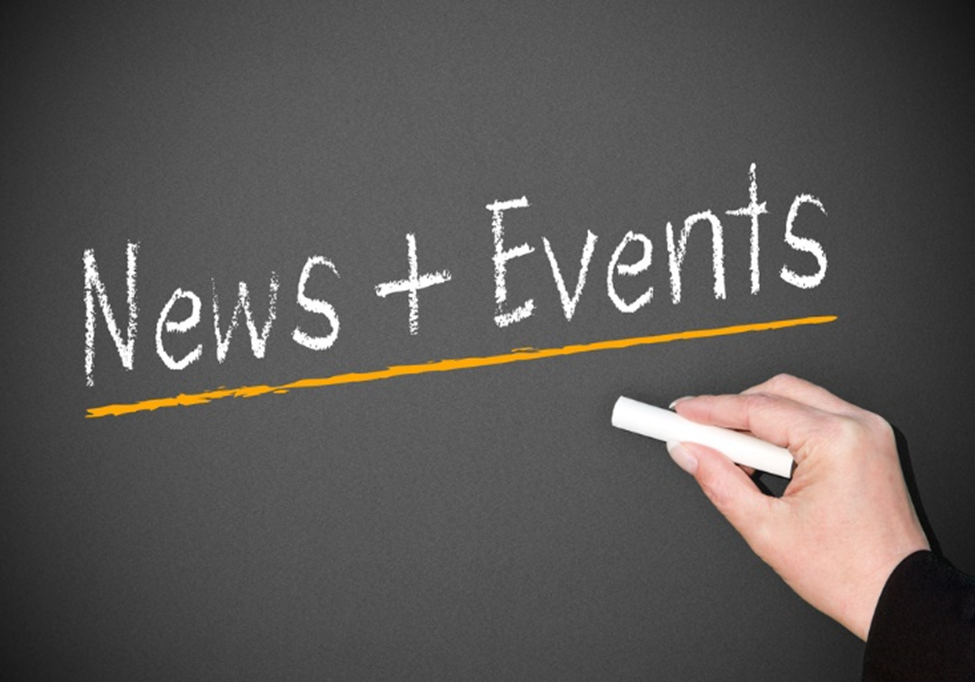 [Speaker Notes: Public relations is the state of the relationship between the public and a company or other organization or a famous person.]
Sales
Group sales
Includes charitable groups, corporations, professional associations and social groups
Consists of selling meals, lodging and facility services
Is a large percentage of revenue
Suggestive selling
Recommending additional products or services to a customer
May increase sales
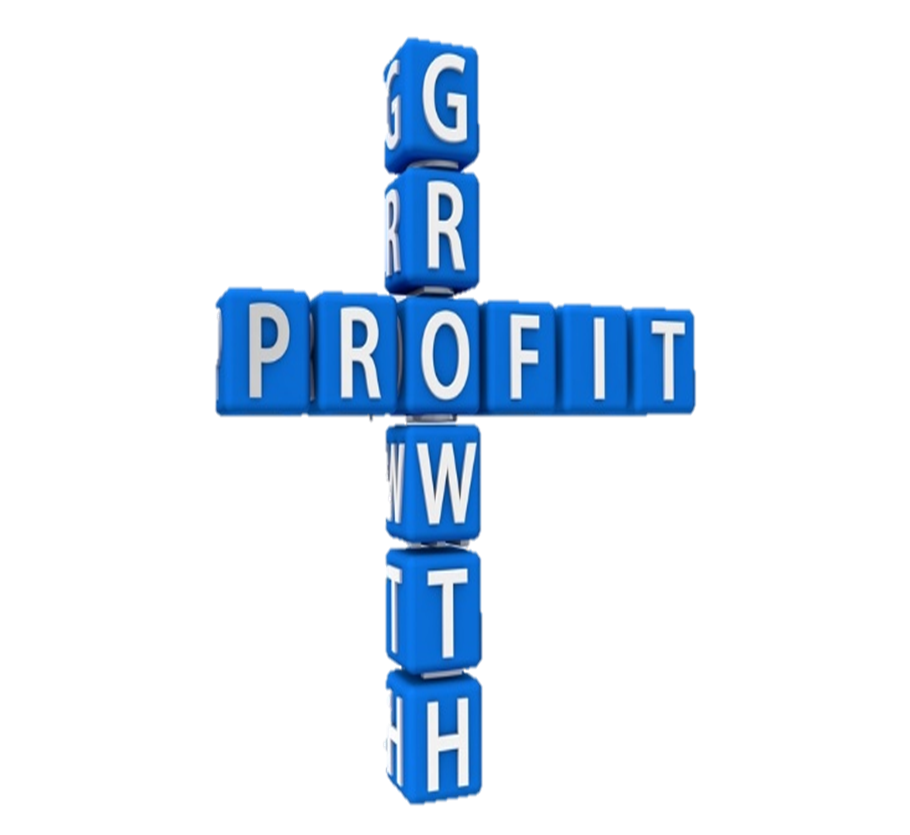 [Speaker Notes: Sales are the exchange of a commodity for money; the action of selling something.]
Sales Promotion
Intended to increase sales
Include:
Coupons 
Free product samples
Loyalty programs 
Sweepstakes 
Two-for-one offers
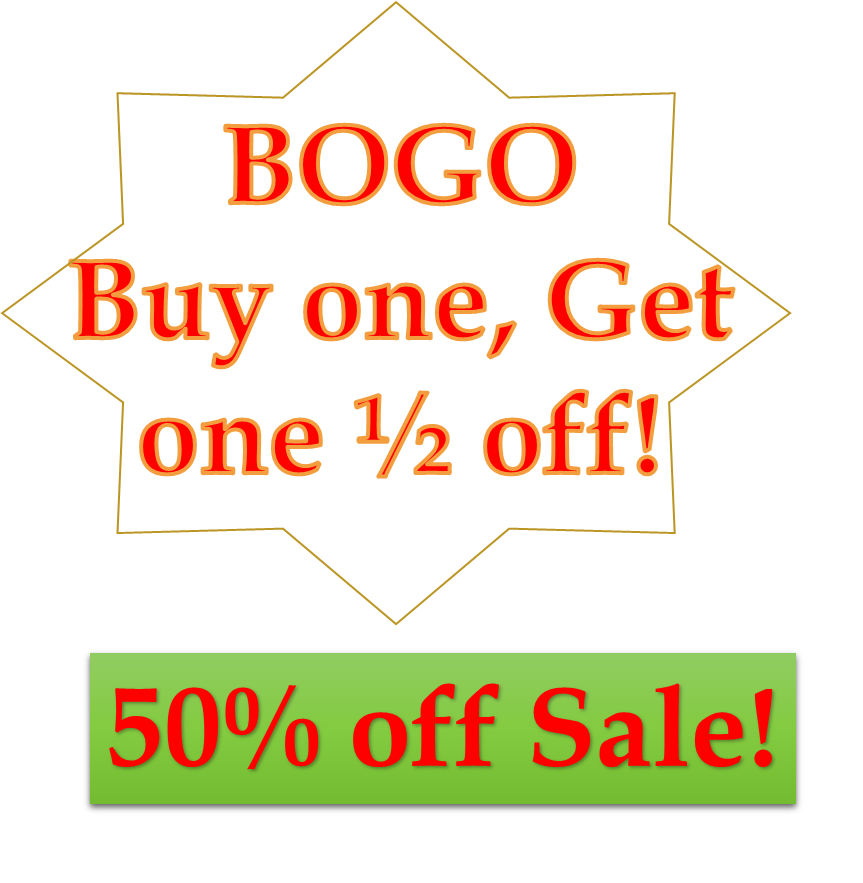 [Speaker Notes: Maybe referred to as an incentive – something that attracts a person to do something.]
SBA Delivering Success: Marketing 101
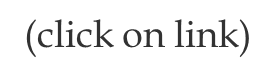 [Speaker Notes: Click on hyperlink to view YouTube™ video:
SBA Delivering Success: Marketing 101
The U.S. Small Business Administration and the U.S. Postal Service bring you Delivering Success—video interviews with successful entrepreneurs who share the lessons they've learned about owning a small business.
https://youtu.be/YUoKi8DQxv4]
References and Resources
Images:
Shutterstock™ images. Photos obtained with subscription. (Slides 3, 4, 5, 6,  7, 8, 9, 10, 11, 12, 13, 14, 15, 17, 18, 21)
Textbooks:
Reynolds, J. S. (2010). Hospitality services: Food & lodging. Tinley Park. IL: Goodheart-Willcox Company. 
Website:
Small Business Administration
Marketing 101: A Guide to Winning Customers 
This course is designed to provide a basic overview of marketing. It is a practical program with real-world examples and helpful tips. The course is directed to small business owners who are interested in reaching a broader customer base.
https://www.sba.gov/tools/sba-learning-center/training/marketing-101-guide-winning-customers
References and Resources
YouTube(tm):
SBA Delivering Success: Marketing 101
The U.S. Small Business Administration and the U.S. Postal Service bring you Delivering Success—video interviews with successful entrepreneurs who share the lessons they've learned about owning a small business.
http://youtu.be/YUoKi8DQxv4